OUDE GRIEKEN – JONGE HELDENLES 2
[Speaker Notes: Stel mezelf voor: ik ben Morgan’s mama, geef Oudgriekse en Latijnse taal en cultuur aan de universiteit in Groot-Brittannie, en mijn onderzoek voor mijn doctoraat ging over Oudgriekse magie, dus ik wil hen daaraan voorstellen.]
De Oude Grieken…en hun goden
[Speaker Notes: De workshop gaat bestaan uit 3 delen: eerst context, dan de taal leren, en dan leren hoe we magie kunnen doen op Oudgriekse wijze. We gaan zelf Oudgriekse spreuken maken!]
Herhaling:Het alfabet vande Oude Grieken
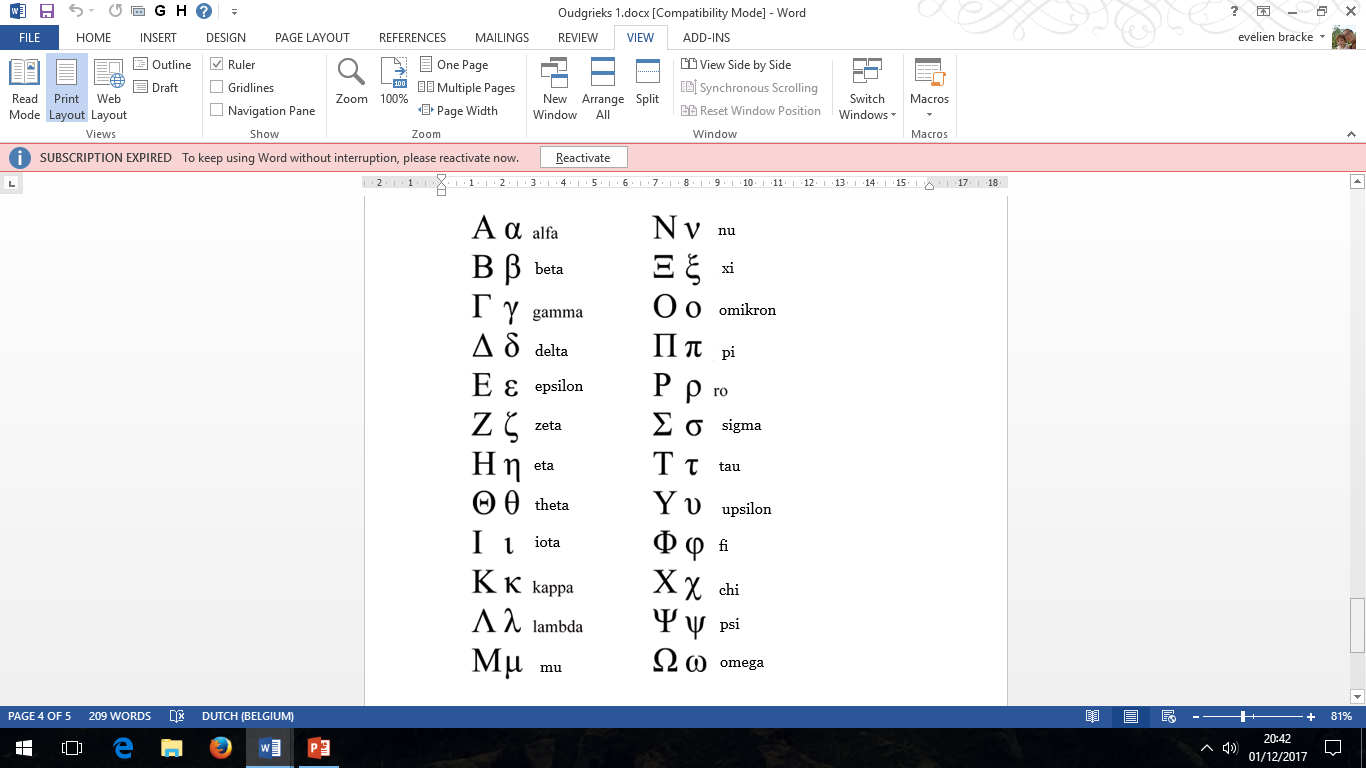 Alfabet
Bingo!
[Speaker Notes: Eerst kleine letters, dan hoofdletters
Van Phoeniciers: alef os, beth huis, giml kameel, dalet deur, he raam, waw haak, zayin wapen, het muur, tet wiel, yod hand, kap handpalm, lamed aansporen, mem water, nun slang, samek vis, ayin (omicron) oog, pe mond, sade papyrus, phop oog van een naald, res hoofd, taw teken]
Huistaak: ‘transcripties’
κινεμα									
χαος									
crisis									
Zeus
Huistaak: ‘transcripties’
κινεμα				cinema					
χαος									
crisis									
Zeus
Huistaak: ‘transcripties’
κινεμα				cinema					
χαος				chaos					
crisis									
Zeus
Huistaak: ‘transcripties’
κινεμα				cinema					
χαος				chaos					
crisis				κρισις					
Zeus
Huistaak: ‘transcripties’
κινεμα				cinema					
χαος				chaos					
crisis				κρισις					
Zeus				Ζευς
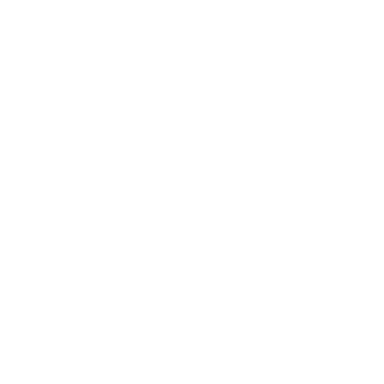 Wat weet je over de Griekse goden?
[Speaker Notes: Timeline in kleine groepjes
Op bord]
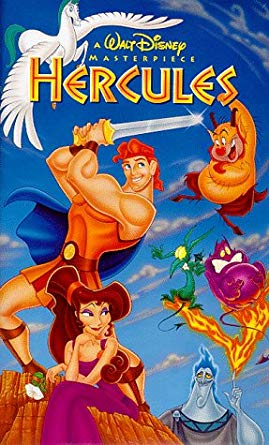 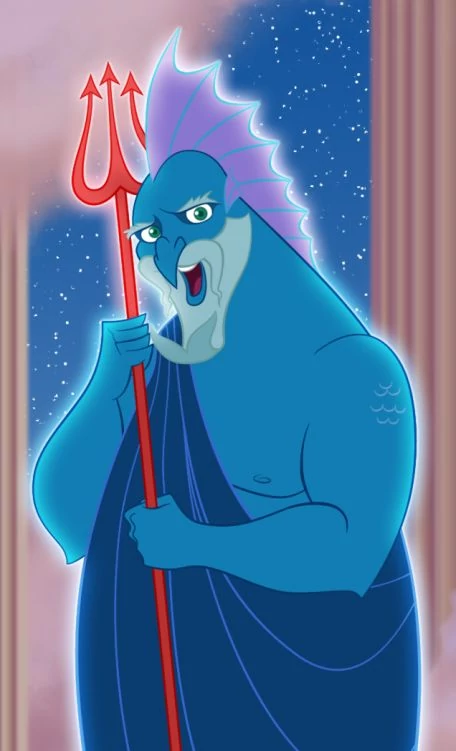 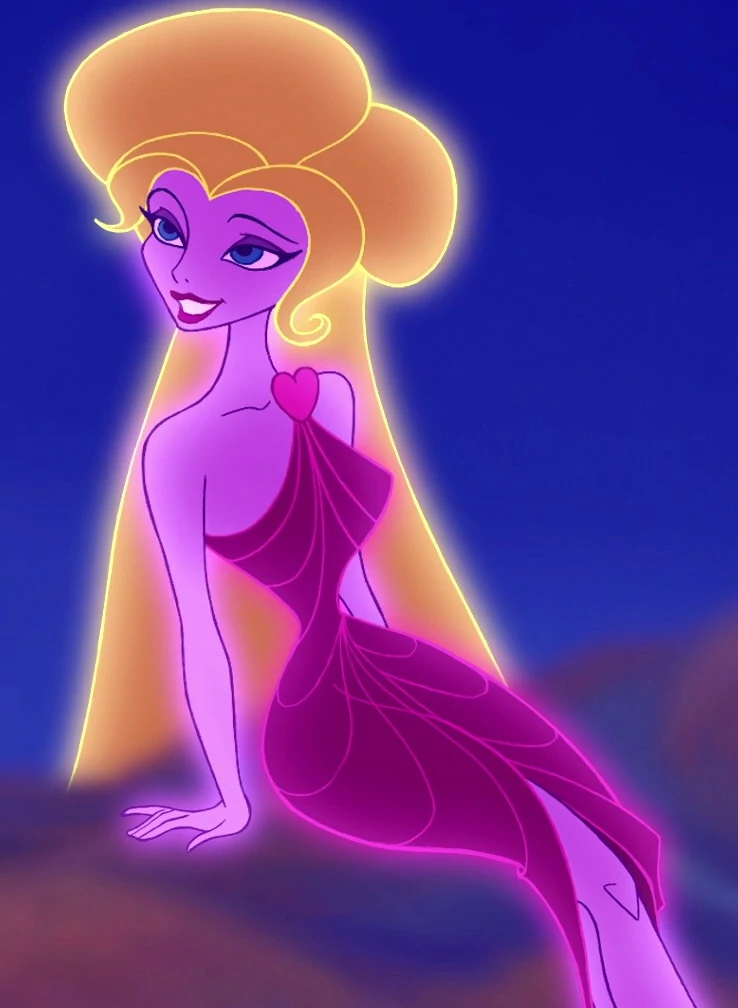 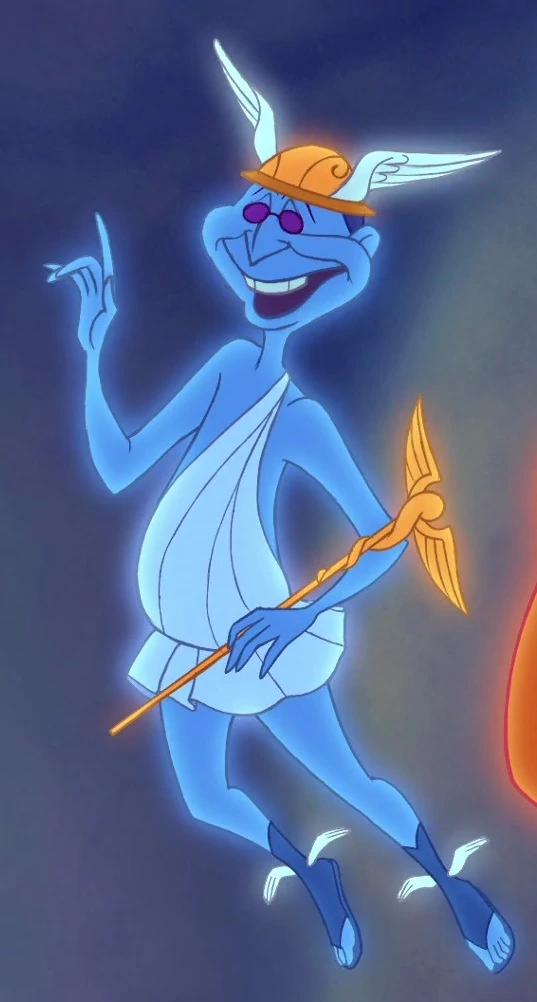 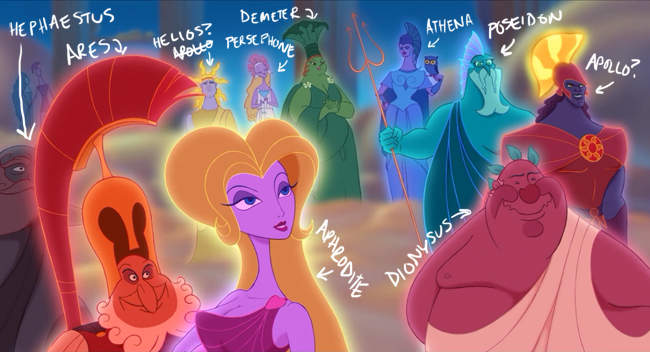 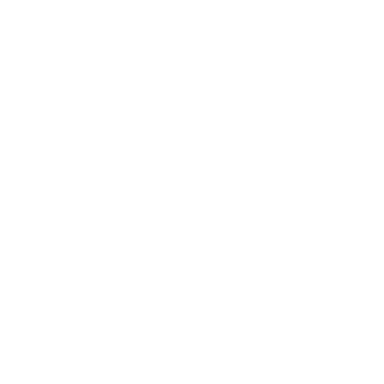 Waar leefden de Griekse goden?
[Speaker Notes: Timeline in kleine groepjes
Op bord]
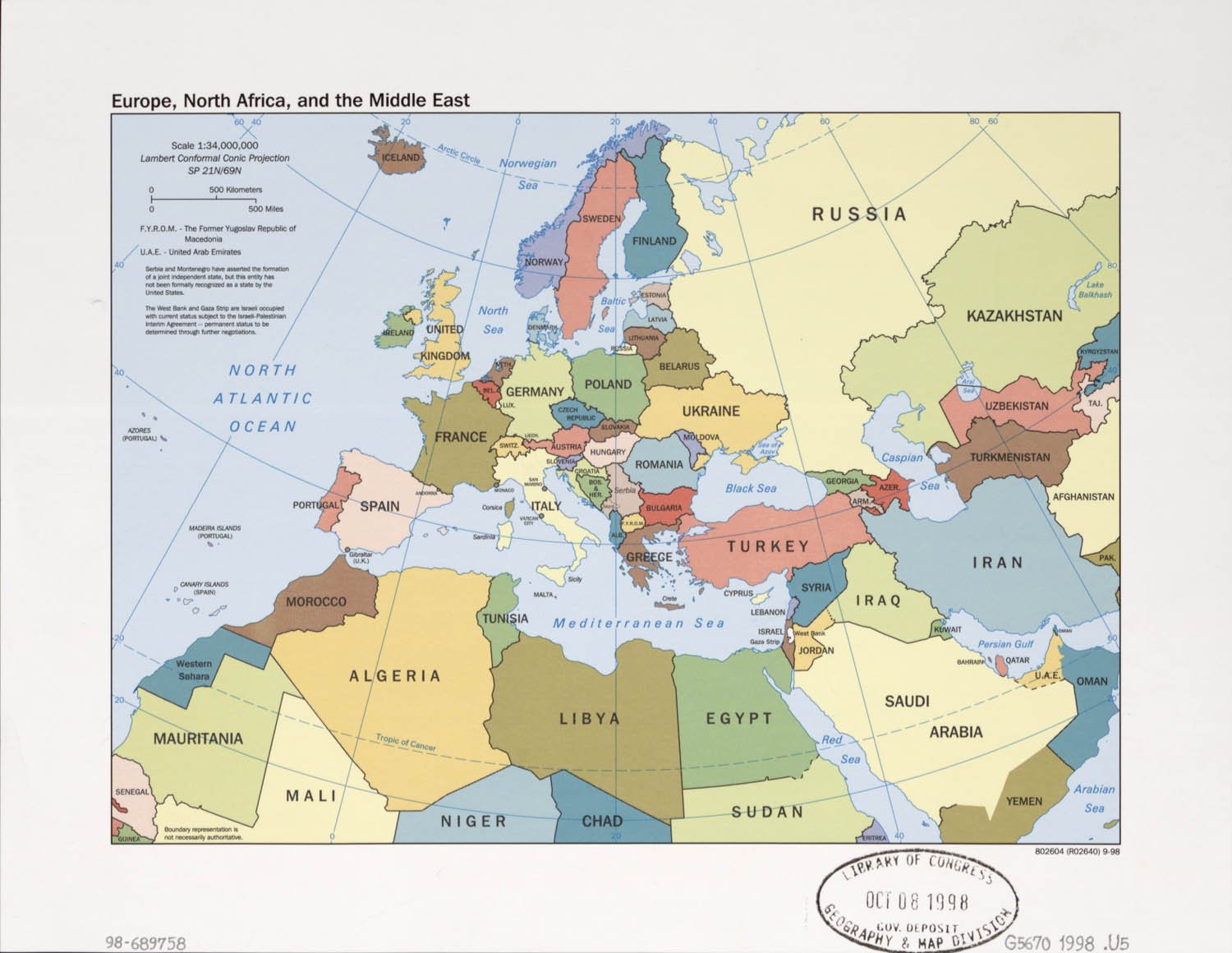 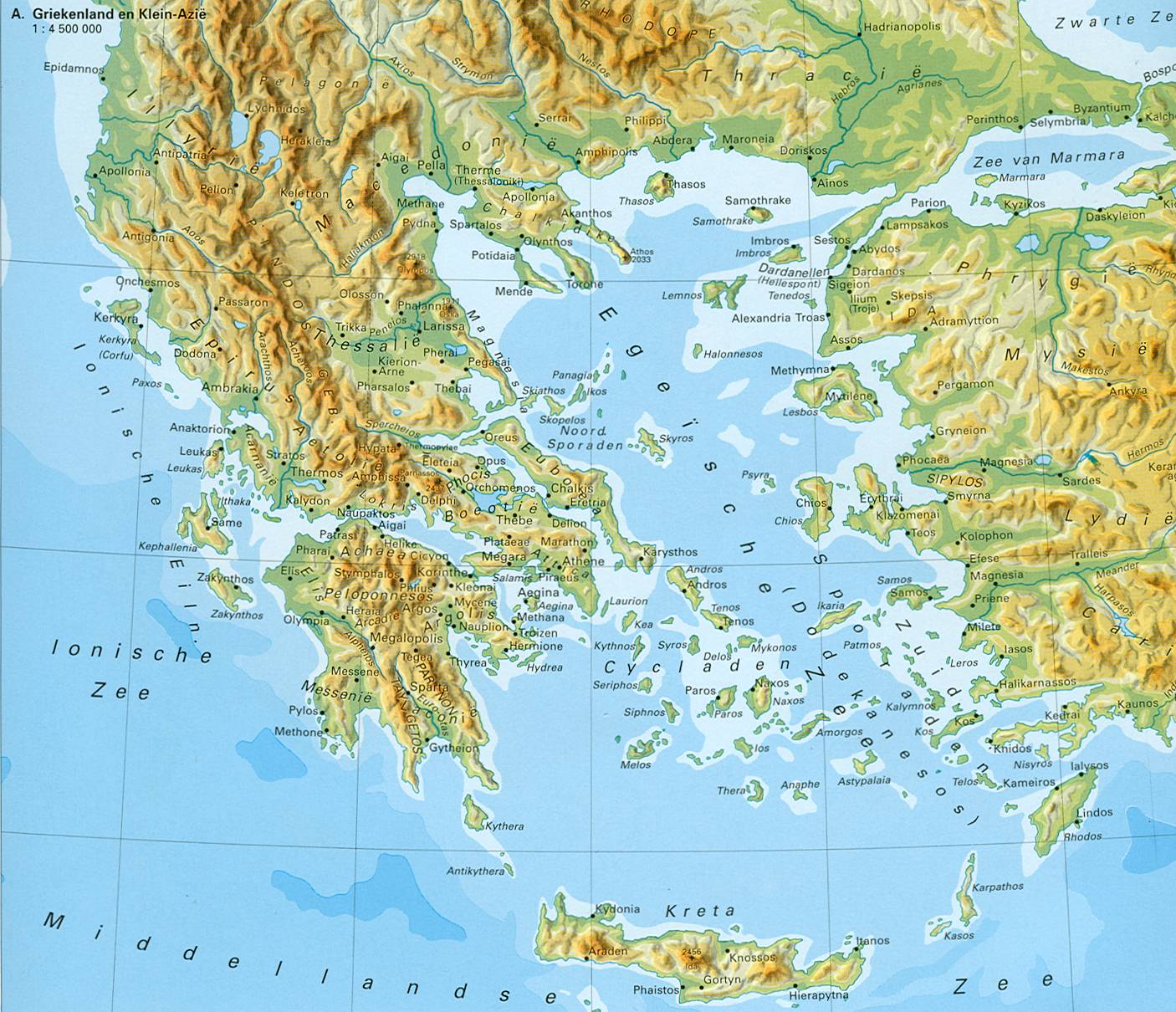 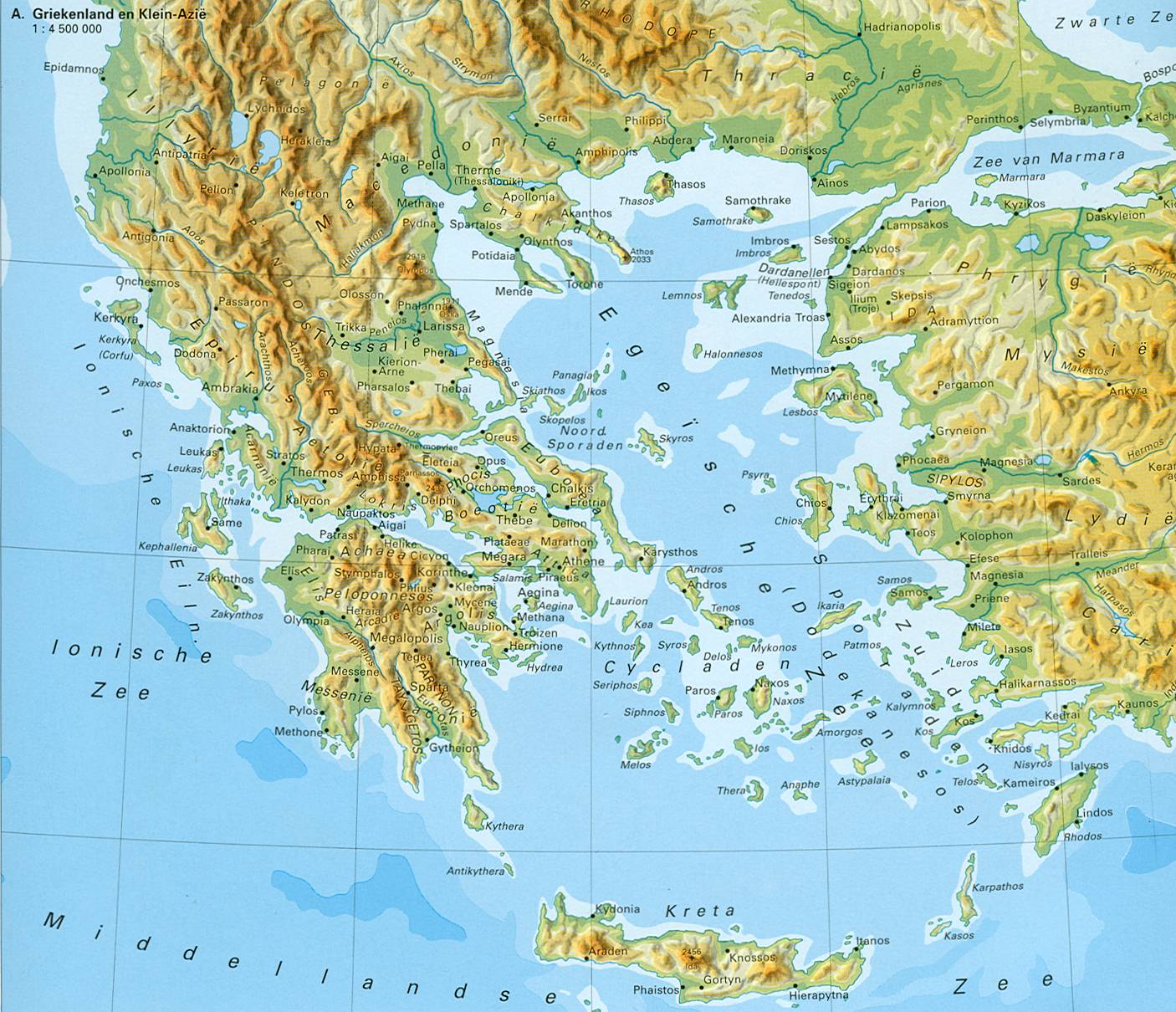 De top van de Olympos
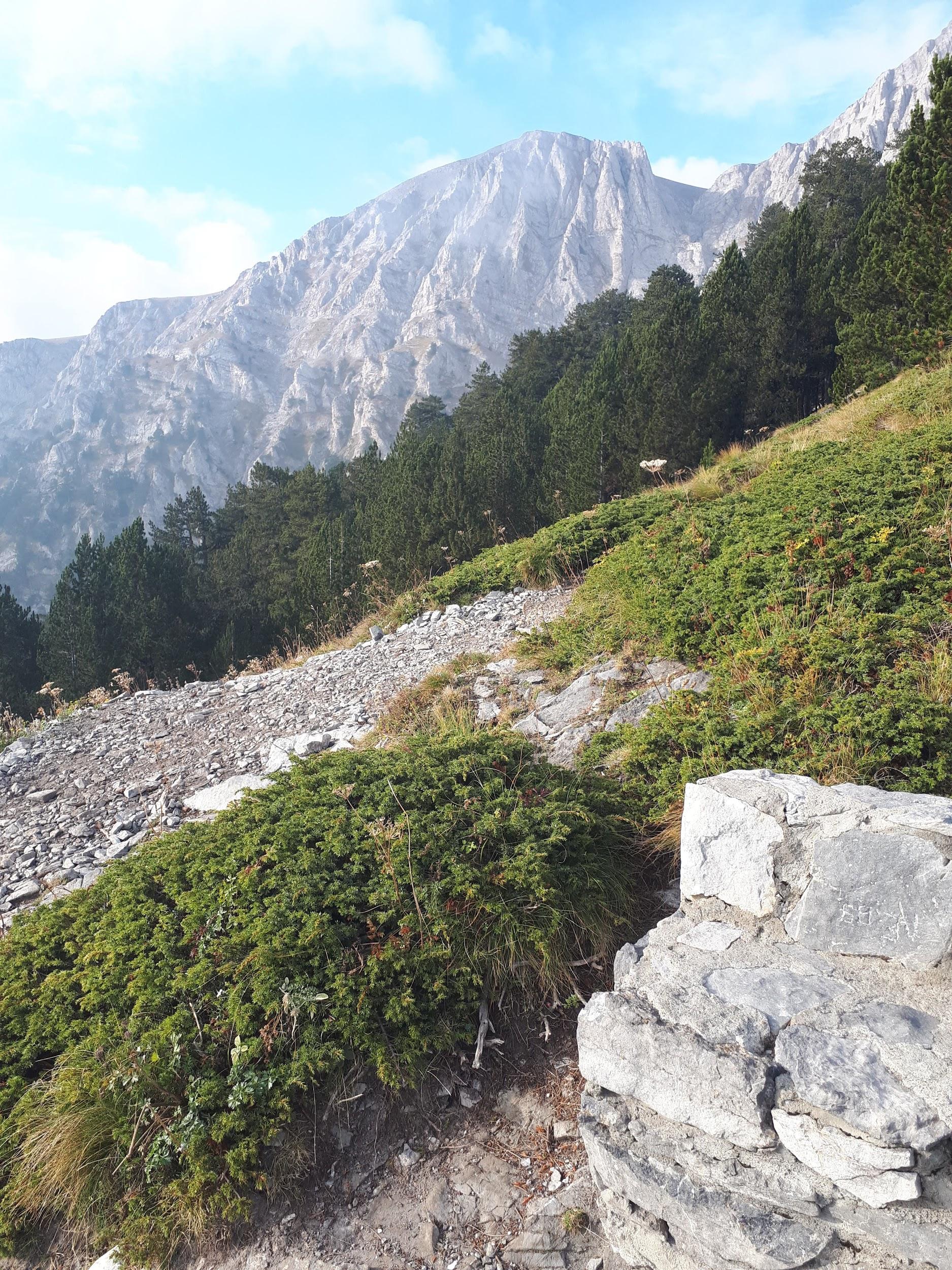 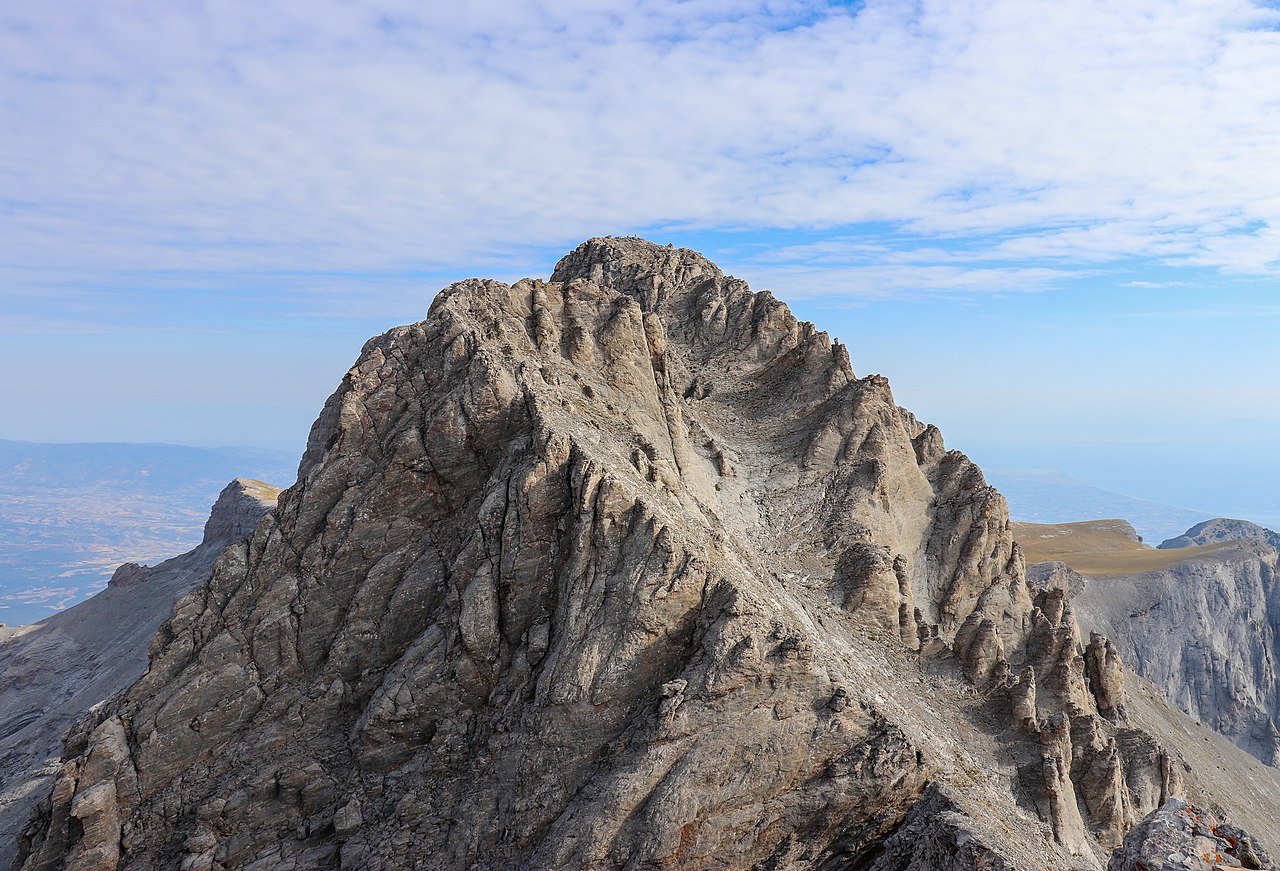 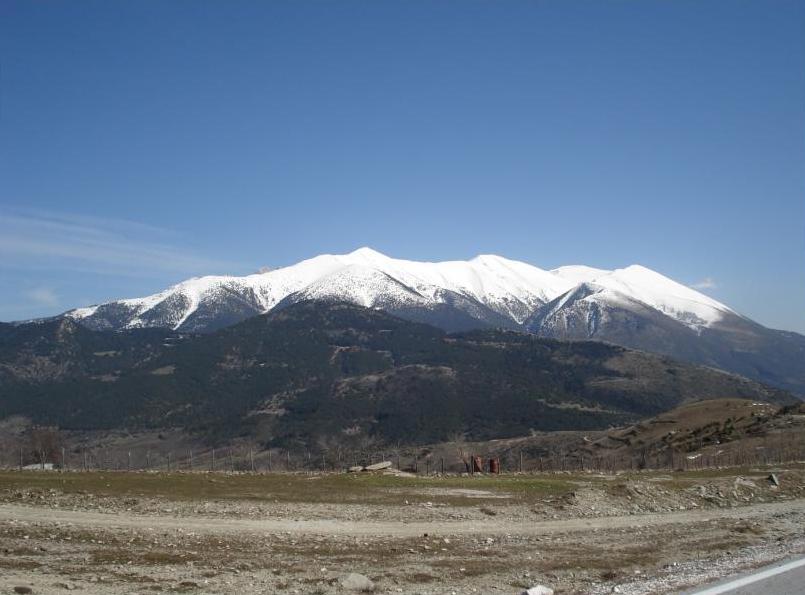 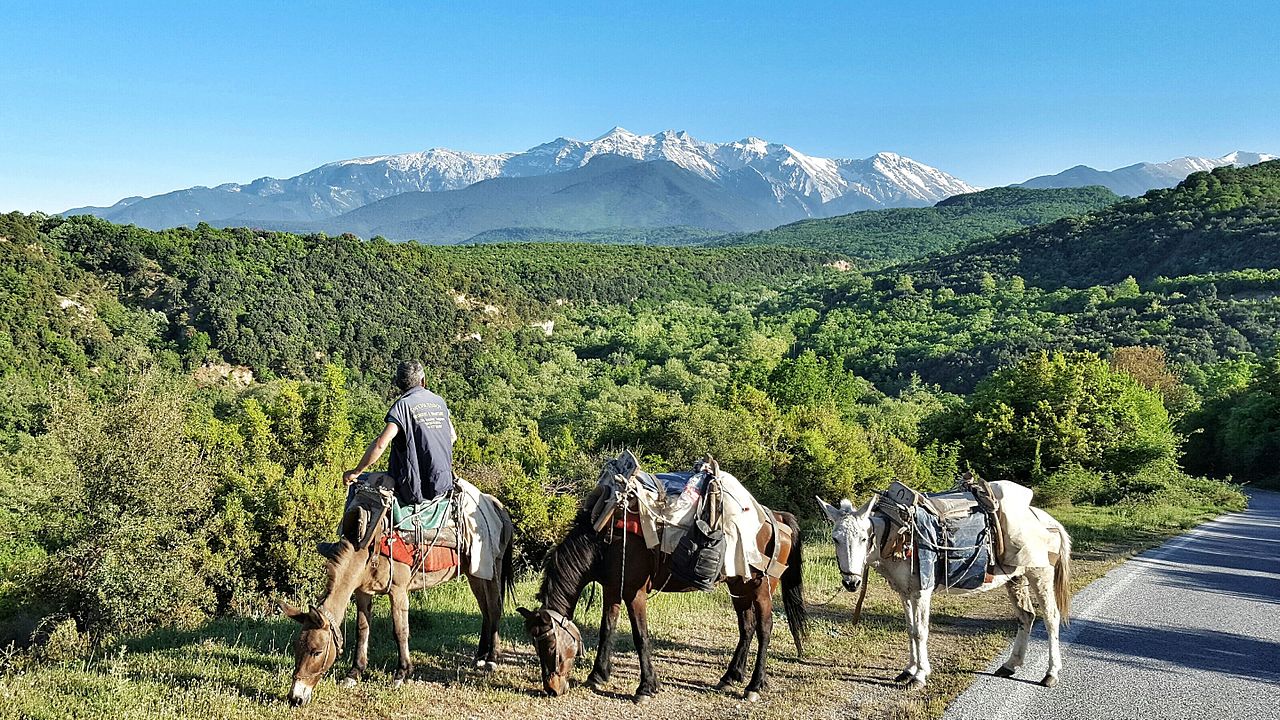 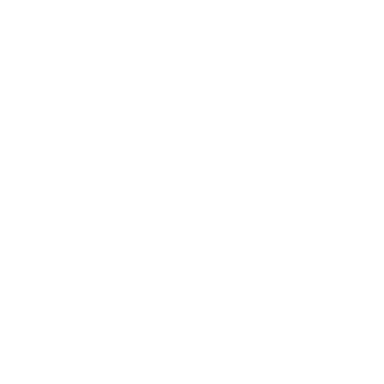 Wie is het?Godeneditie
Kennismaking met de 12 Olympische goden
[Speaker Notes: Timeline in kleine groepjes
Op bord]
RONDE 1
Ik ben god van de donder.
Van alle goden ben ik de machtigste: ik ben de oppergod.
Van hoogtevrees heb ik geen last.
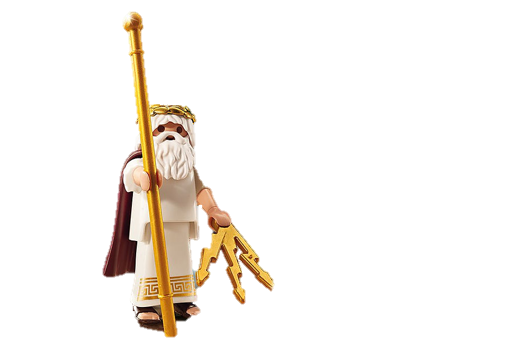 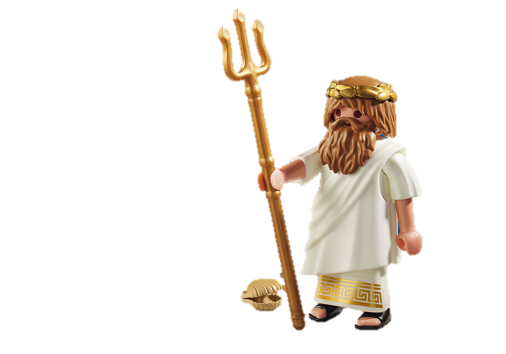 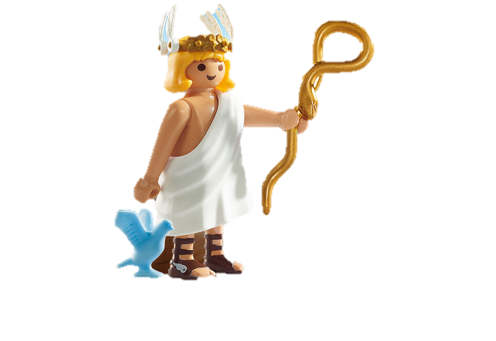 B
C
A
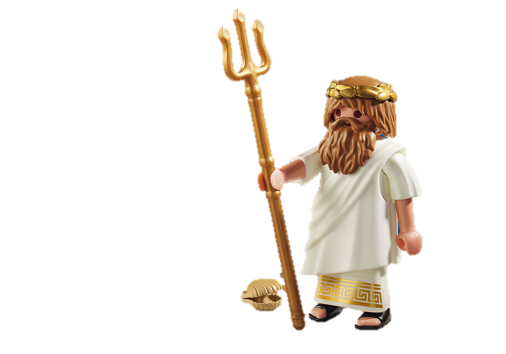 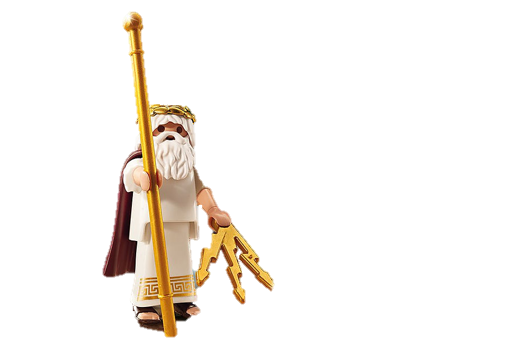 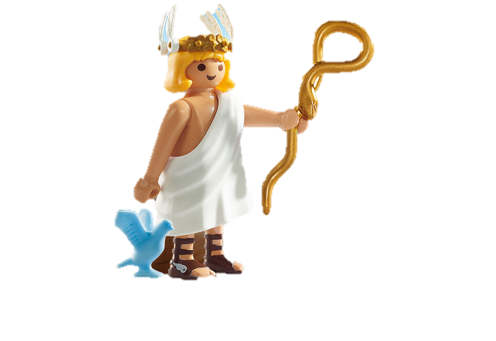 Zeus
Ζευς
Hermes
Ἑρμης
Poseidon
Ποσειδων
[Speaker Notes: Antwoord: A (Zeus)]
RONDE 2
Ik ben een dochter van Zeus.
Ik weet hoe ik een wapen moet hanteren.
Ik vecht graag, maar denk goed na voor ik iets doe.
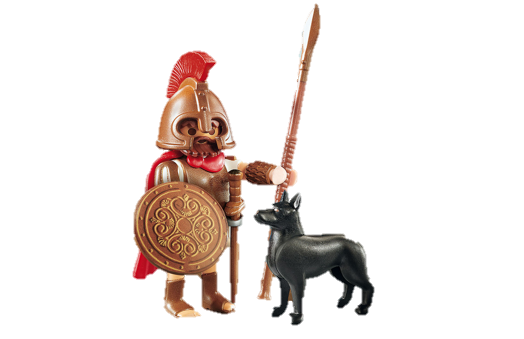 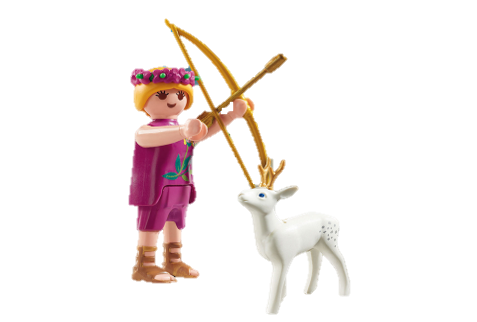 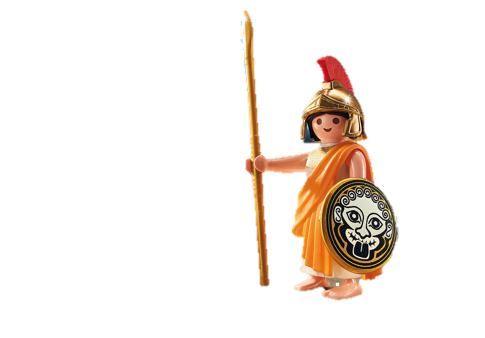 B
C
A
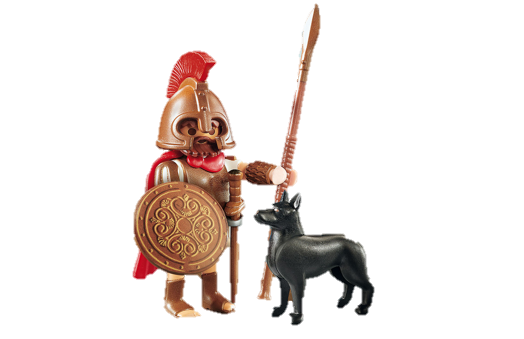 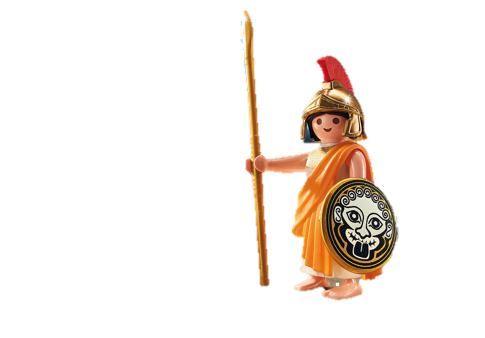 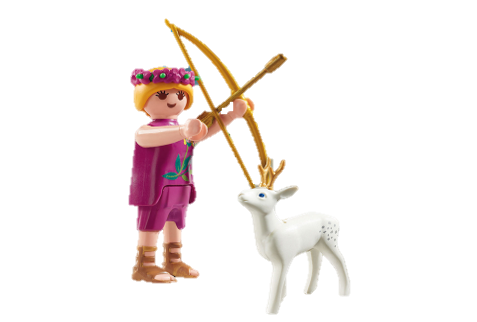 Ares
Ἀρης
Artemis
Ἀρτεμις
Athena
Ἀθηνα
RONDE 3
Ik doe niet graag aan besturen of vechten.
Ik ben creatief en maakte eens een troon voor mijn moeder Hera.
Ik ben mank.
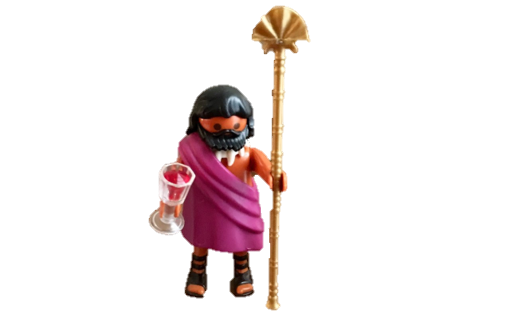 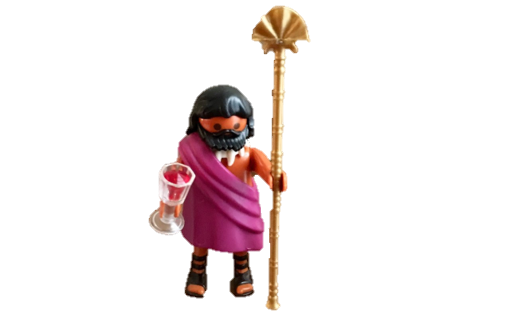 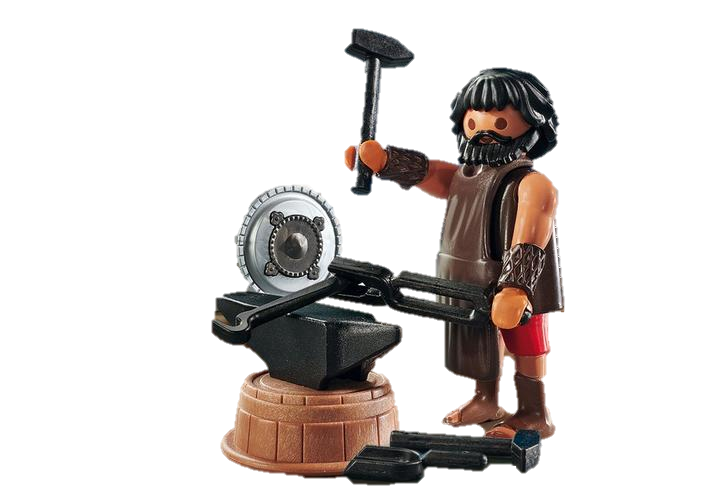 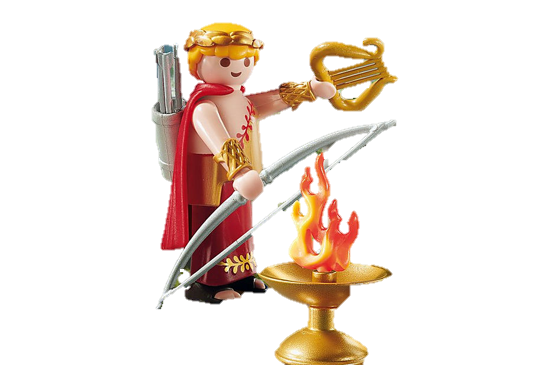 B
C
A
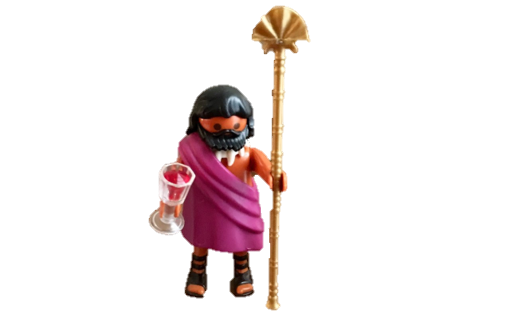 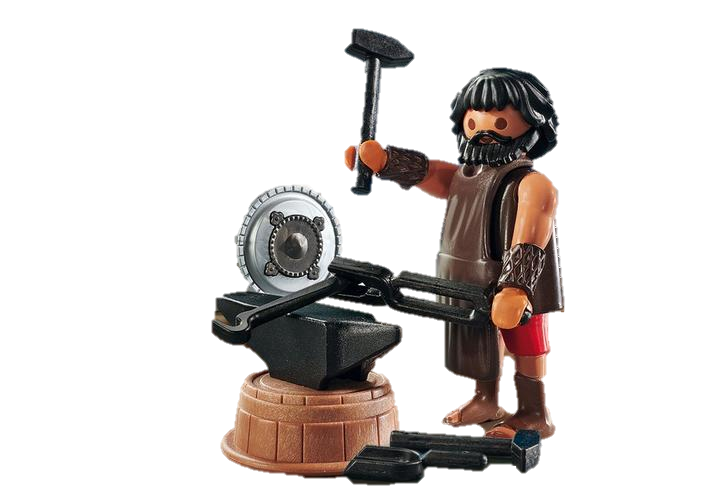 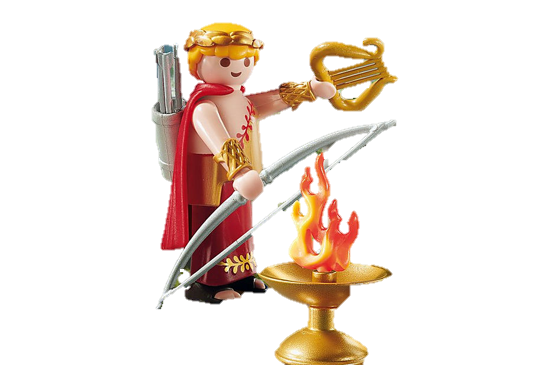 Hefaistos
Ἡφαιστος
Dionysos
Διονυσος
Apollo
Ἀπολλων
RONDE 4
Ik ben een dochter van Zeus, de oppergod.
Ik maak mensen verliefd.
Ik startte een oorlog (oeps).
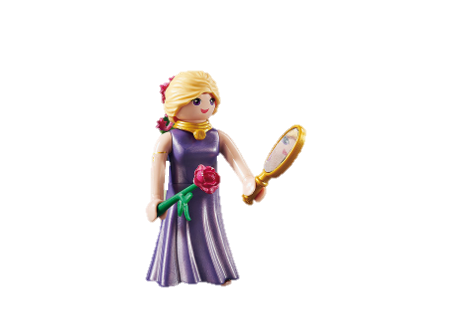 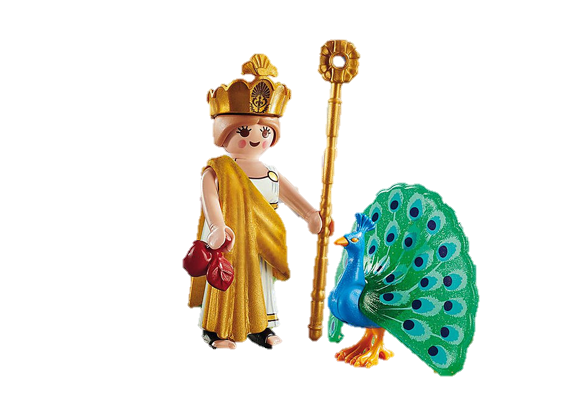 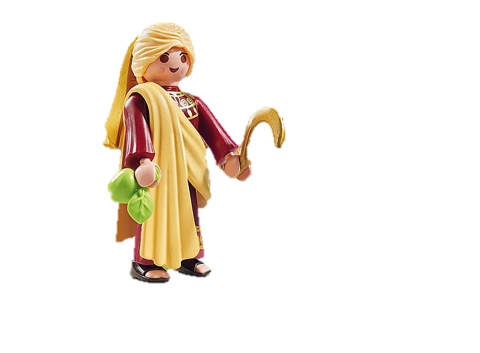 B
C
A
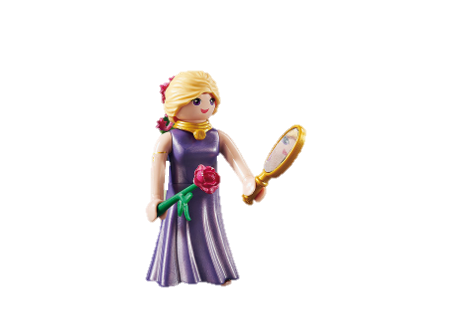 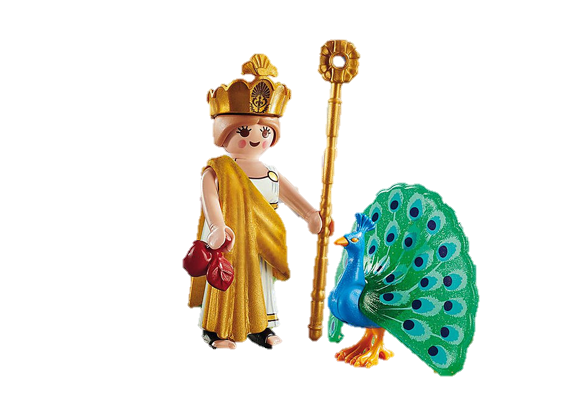 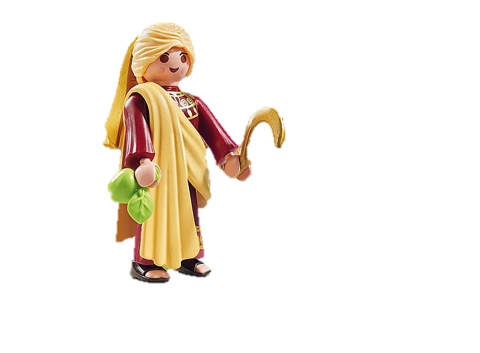 Hera
Ἡρα
Demeter
Δημητηρ
Afrodite
Ἀφροδιτη
DE OLYMPISCHE GODEN
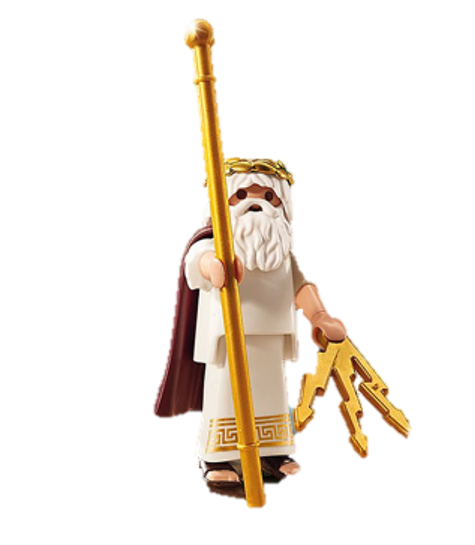 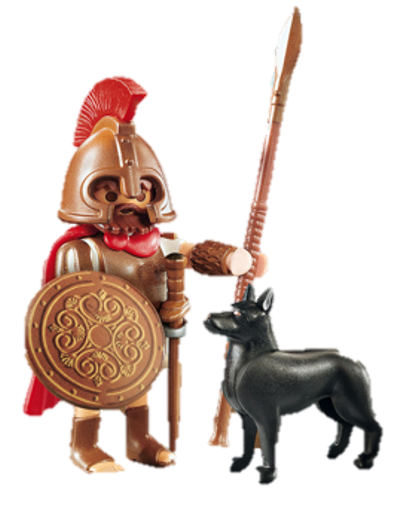 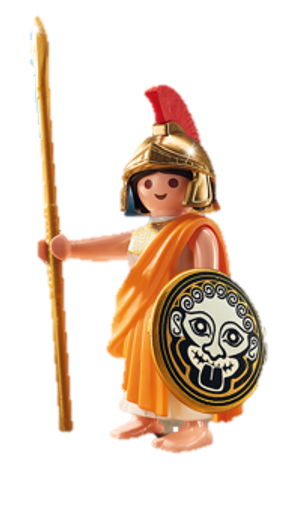 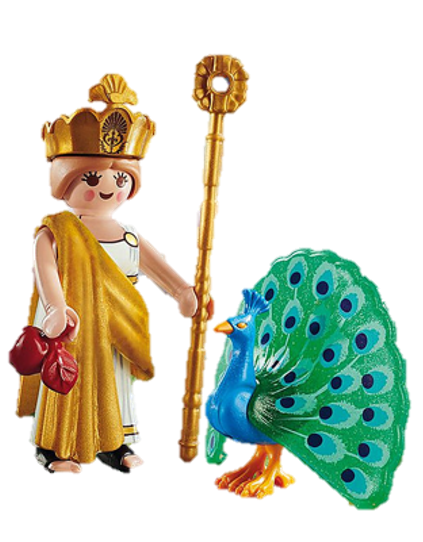 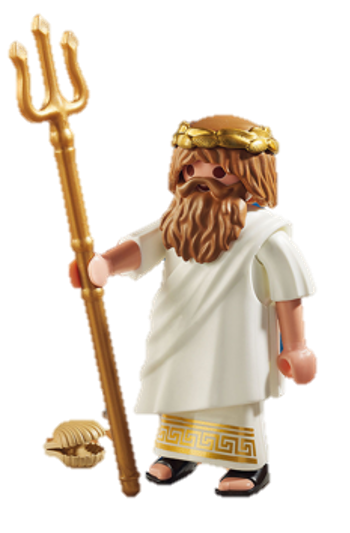 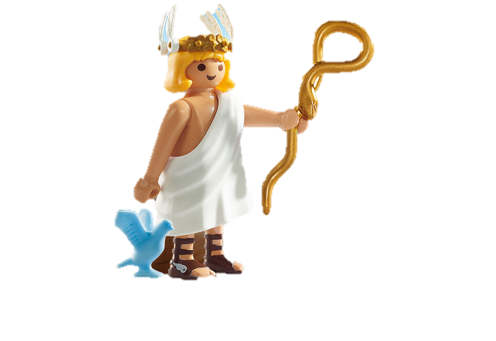 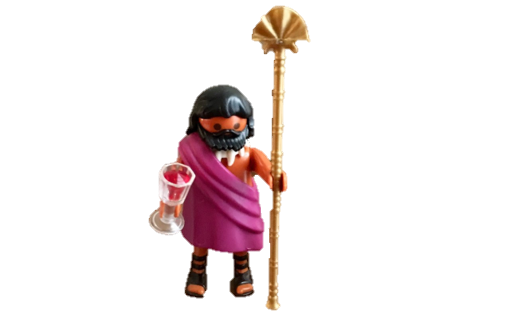 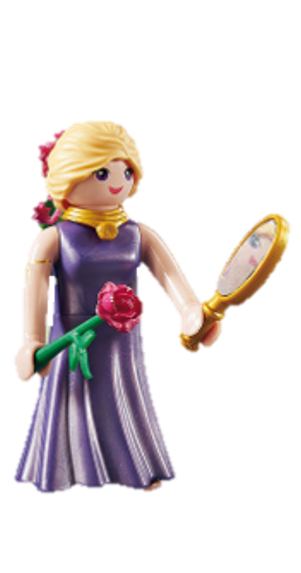 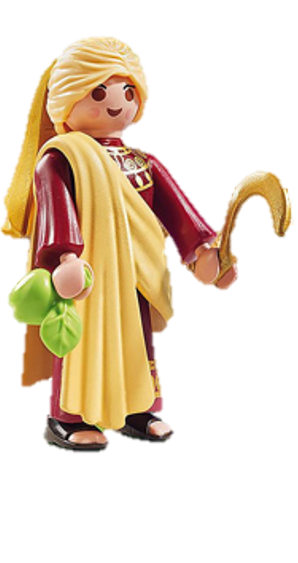 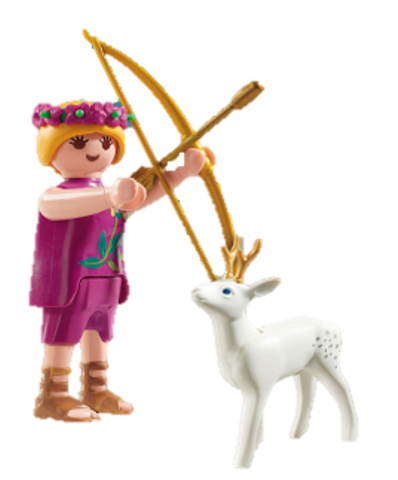 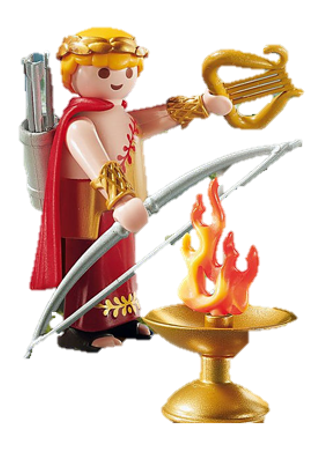 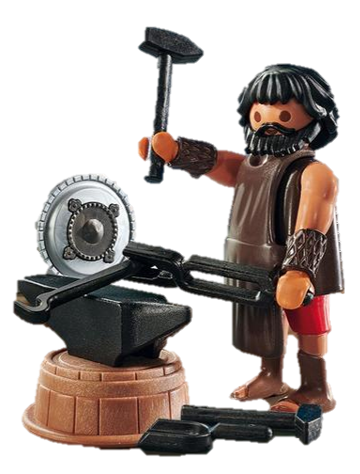 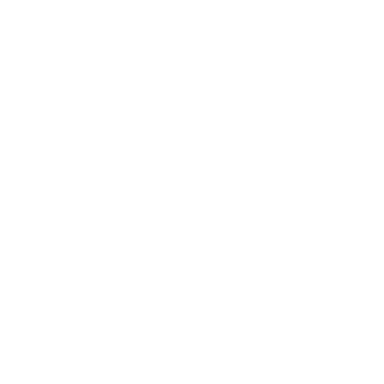 Niet alleen goden op de Olympos:De Onderwereld
[Speaker Notes: Timeline in kleine groepjes
Op bord]
Hades (Ἁδης) en Persephone
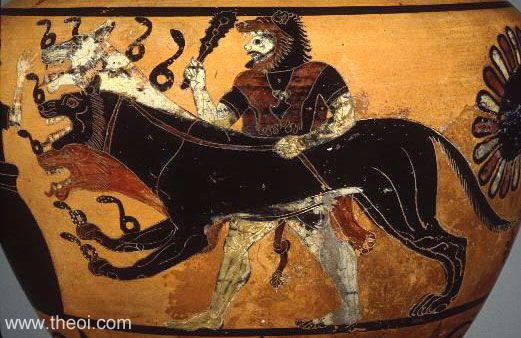 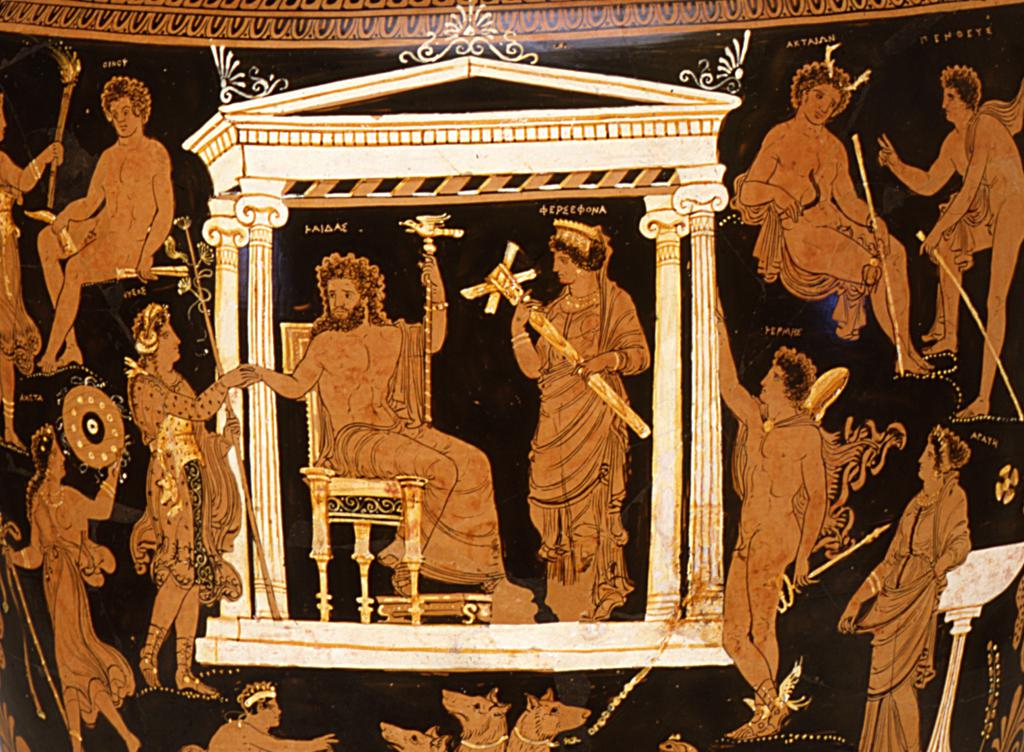 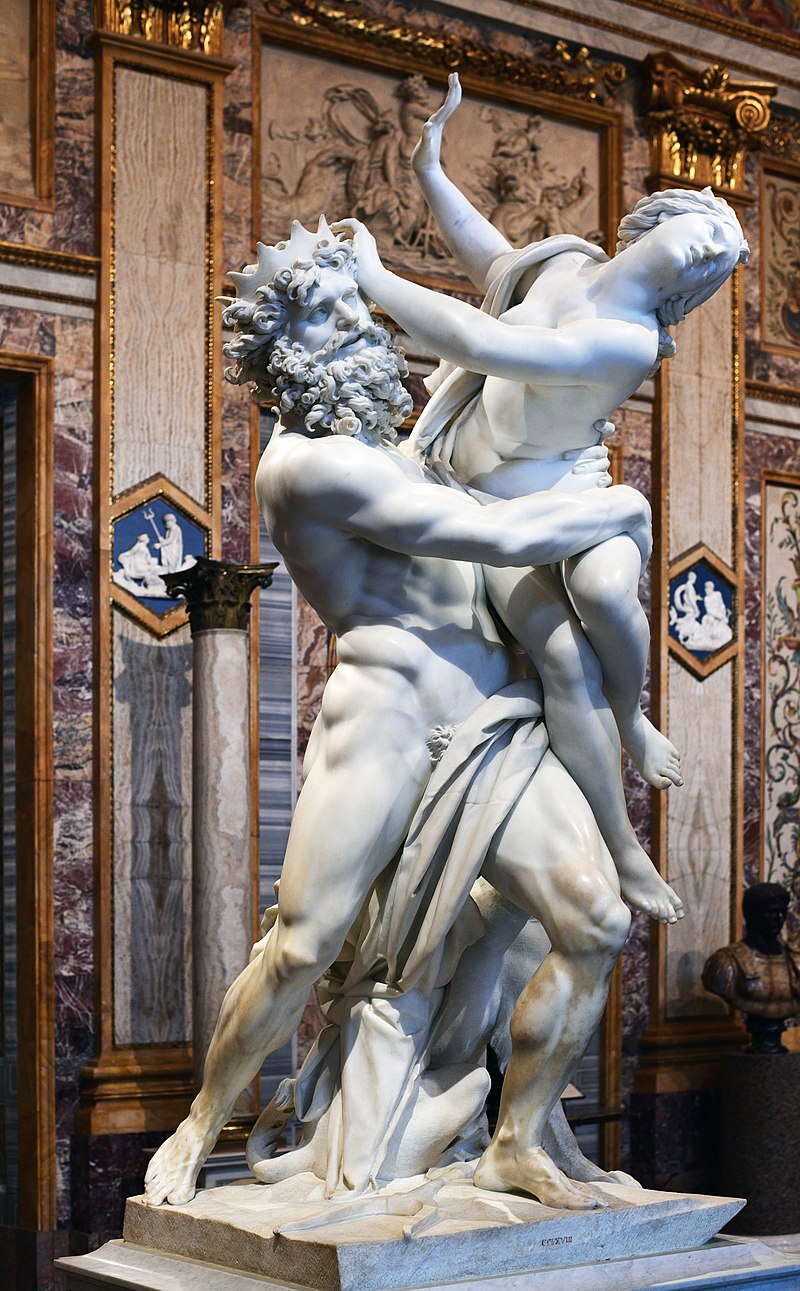 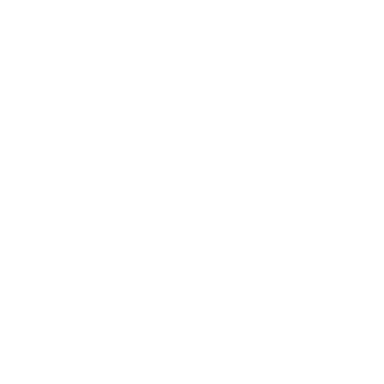 Familieverbanden in het Oudgrieks en andere talen
[Speaker Notes: Timeline in kleine groepjes
Op bord]
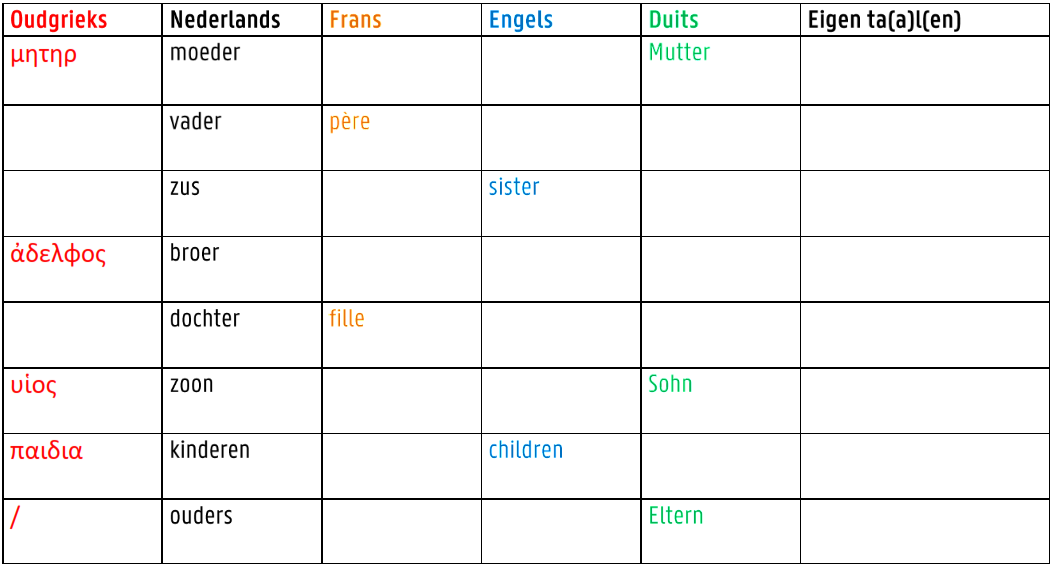 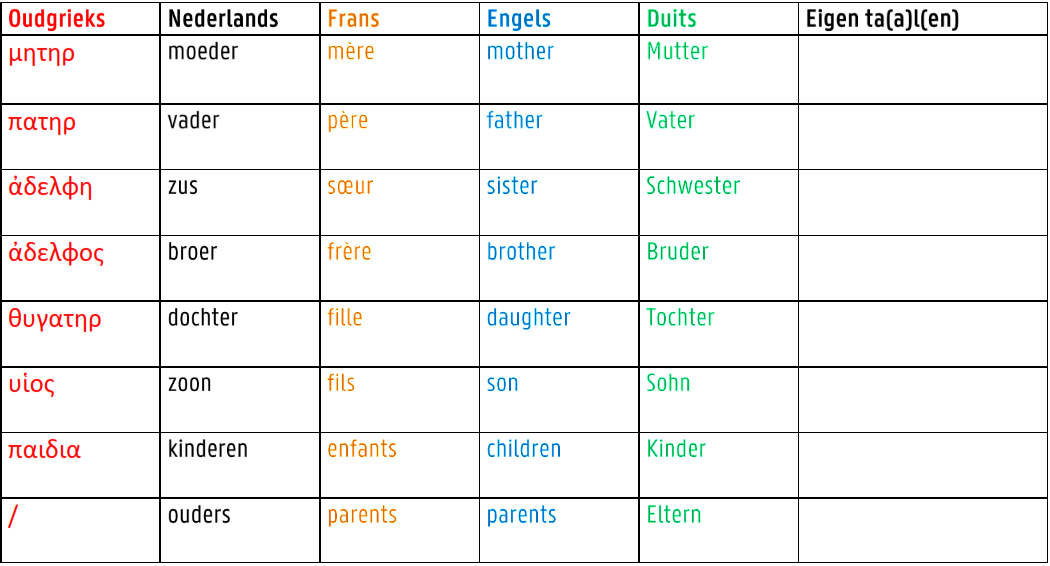 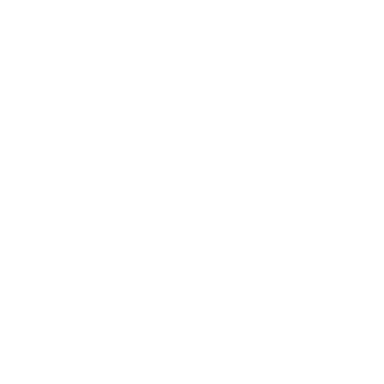 Stamboom van de Olympische goden
[Speaker Notes: Timeline in kleine groepjes
Op bord]
Een Griekse zin
ἐστι = (hij/zij) is
εἰσι = (ze) zijn
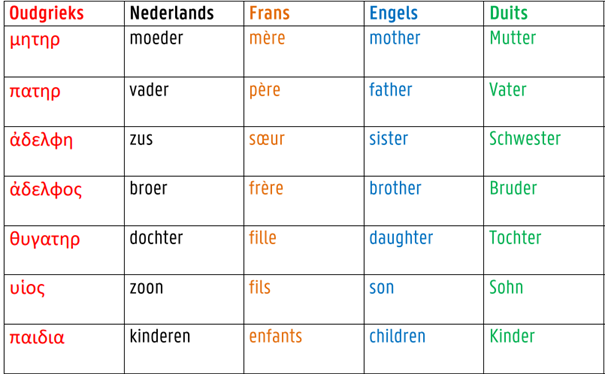 Ζευς
ἐστι
van Athena
πατηρ
van Zeus
Ἀθηνα en Ἑρμης
παιδια
εἰσι
De stamboom van de Olympische Goden
ἐστι = (hij/zij) is
εἰσι = (ze) zijn
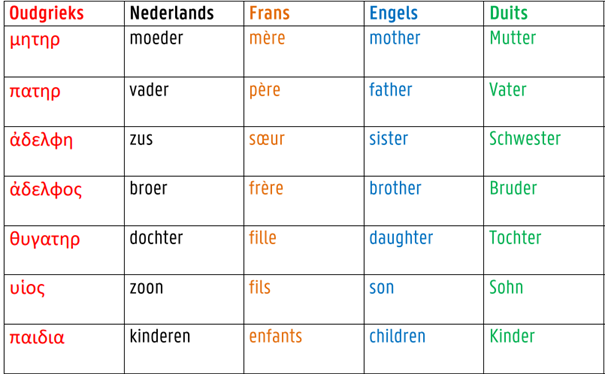 ?
Wie ontbreekt er op de stamboom?
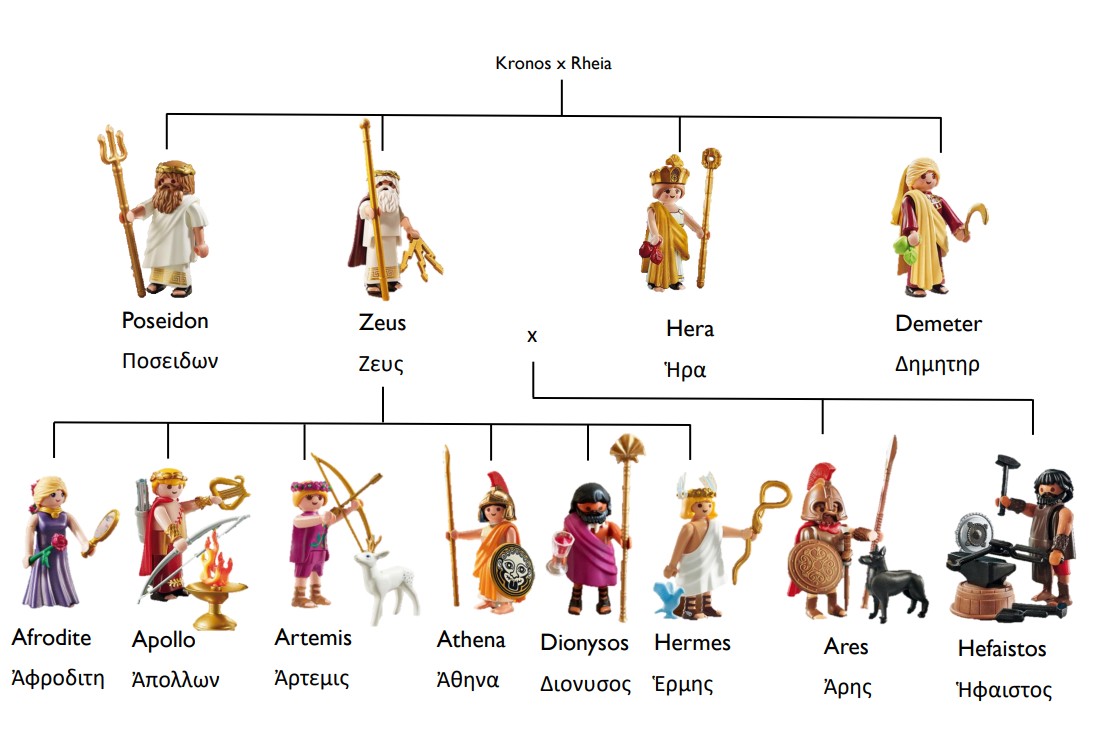 Chiton maken
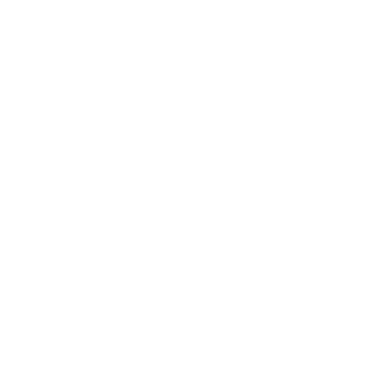 [Speaker Notes: Timeline in kleine groepjes
Op bord]
Een chiton maken: decoratie
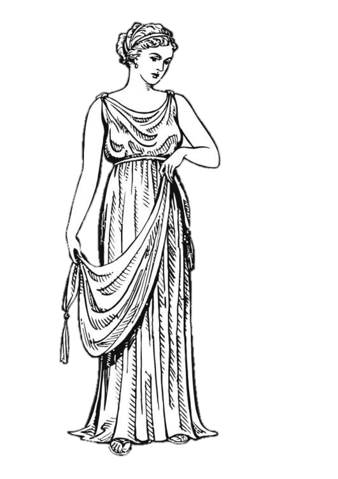 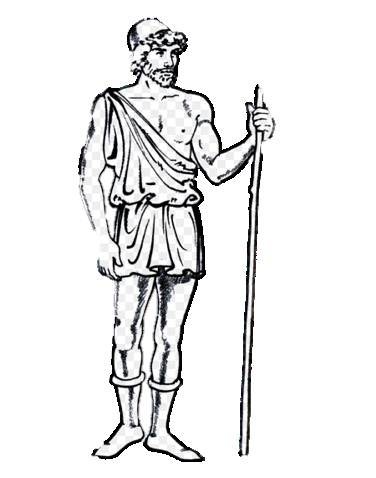 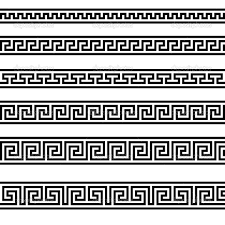 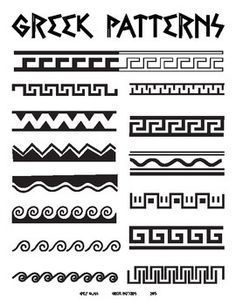